The Difference We Make…
Care, compassion and cups of tea!
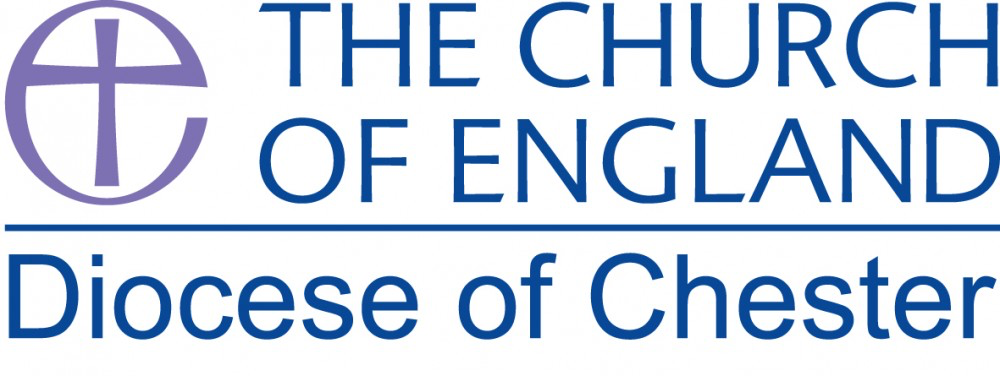 The Background
Committee for Social Responsibility is a Synodical Committee – we take this seriously!
Not just the Church House Staff Team
In the process of re-thinking / re-imagining!
Runs the risk of being everything and nothing as it really is about the place of Church in God’s World!
What have we been up to? (Phew!)
Ageing And Dementia
Deprivation And Finance
Signers
CMEAC
Criminal Justice
Rural Ministry
Mental Health Forum
Access and Inclusion
Safeguarding Training and Casework
Disability
Urban Ministry
World Concerns
Modern Slavery
Refugees and Asylum Seekers
Mediation
Counselling
Peer Support
Sexual Identities
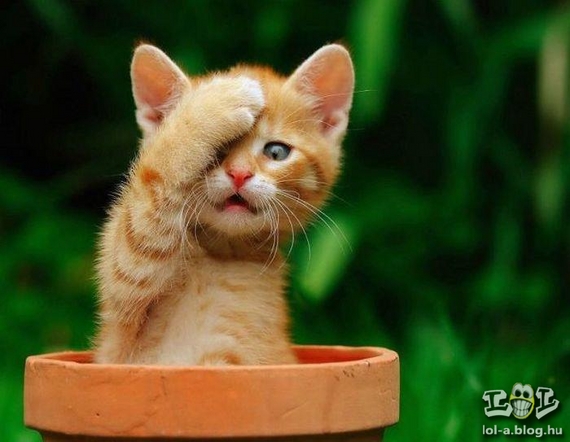 The staff team comprises of:
Director of Social Responsibility - Debbie Dalby
P.A. to the Director of Social Responsibility / Departmental Assistant – Hannah Jones  
Head of Counselling Services - Jane Knight 
Vulnerability and Safeguarding Officer (VSO) - Pauline Butterfield
PA to the VSO - Stephen Ellis
Transforming Lives Together (TLT) is our joint venture set up with the Church Urban Fund and part of the Together Network in England.  Our TLT Development Workers are:
Kath Leigh 
(Archdeaconry of Macclesfield) 
Lead Community Builder
Wendy Robertson
 (Archdeaconry of Chester) Community Builder
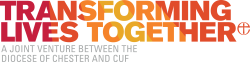 Our Committee
NATIONAL APPROACH – VISIBLE DISCIPLESHIP
National report key findings: 
Social responsibility is at the heart of the gospel, building up the Kingdom of God.
Through social action, the church becomes relationally engaged with the wider community, establishing credibility and discovering the presence of God within his world.
Social responsibility is at the core of discipleship, as people live out their faith and reflect upon that experience.
Social responsibility is an intrinsic part of healthy church growth, seeking transformation at every level.
The challenge of social responsibility is as relevant to the church itself, as it is to the society of which the church is a part.
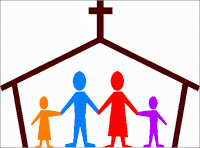 What would you think….?
You need to significantly grow your church numbers
You must start doing a wave of new things
You should see the world in a different way
You need to recruit a raft of new volunteers
You need to fundraise and bring in lots of extra resources
You must try and bring about big changes
You have to get to know a whole range of new people
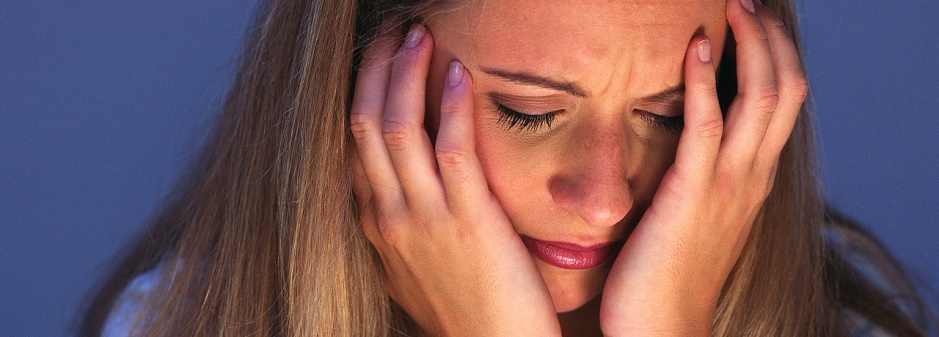 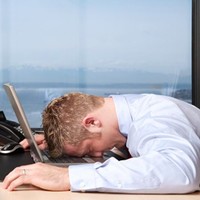 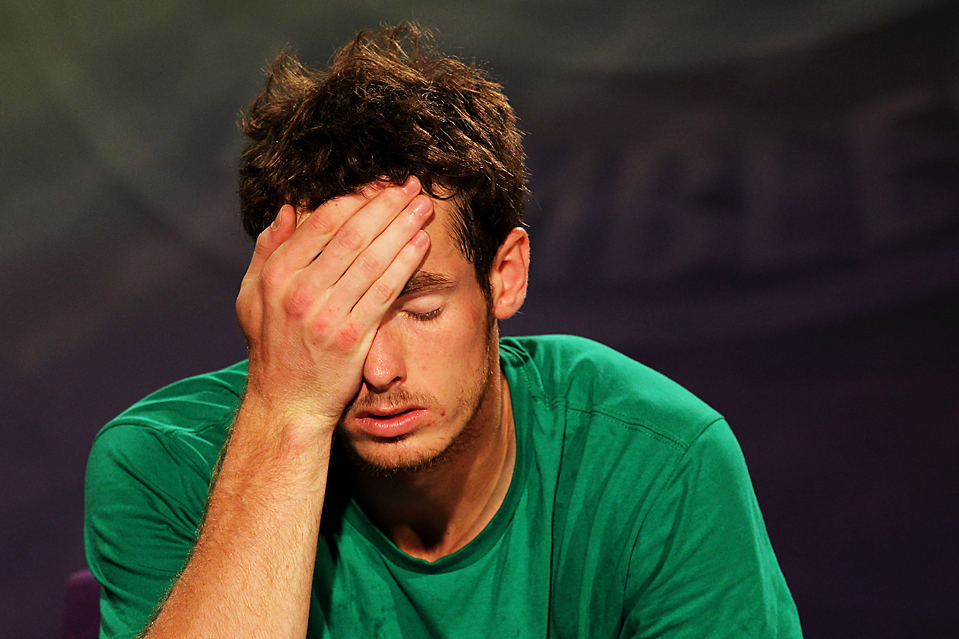 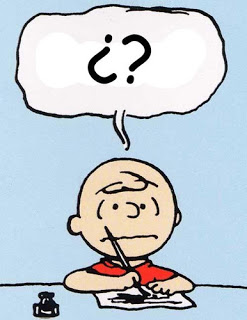 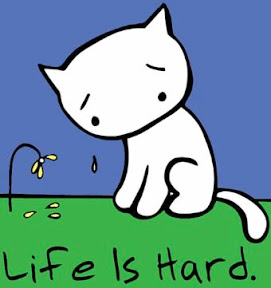 Good news…!!!
You have all you need
You know what you need to know
You have just enough people
Whatever you do will be good enough
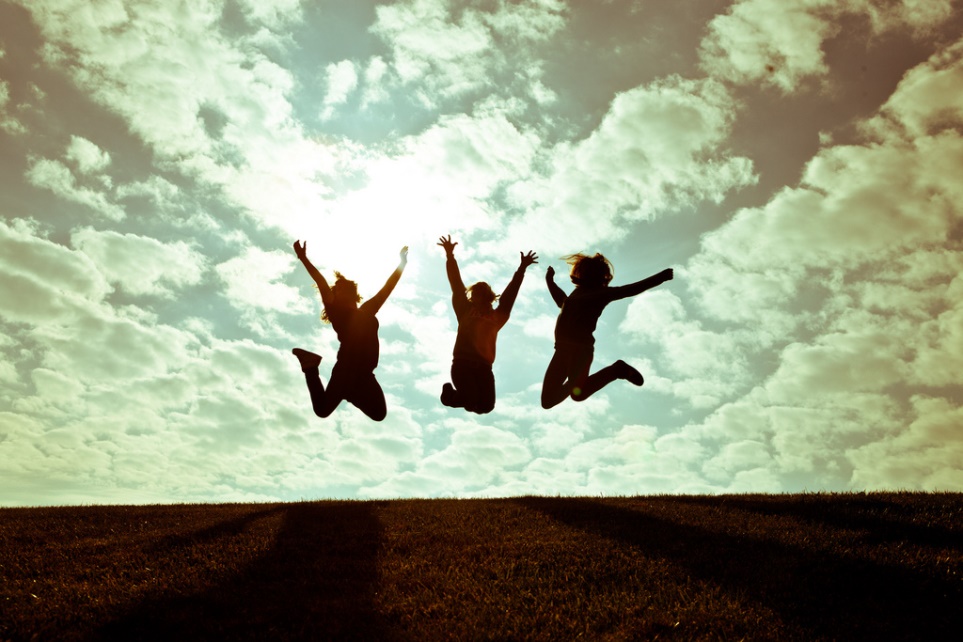 Your starting point is your starting point!!
Social Responsibility is unique in every parish!
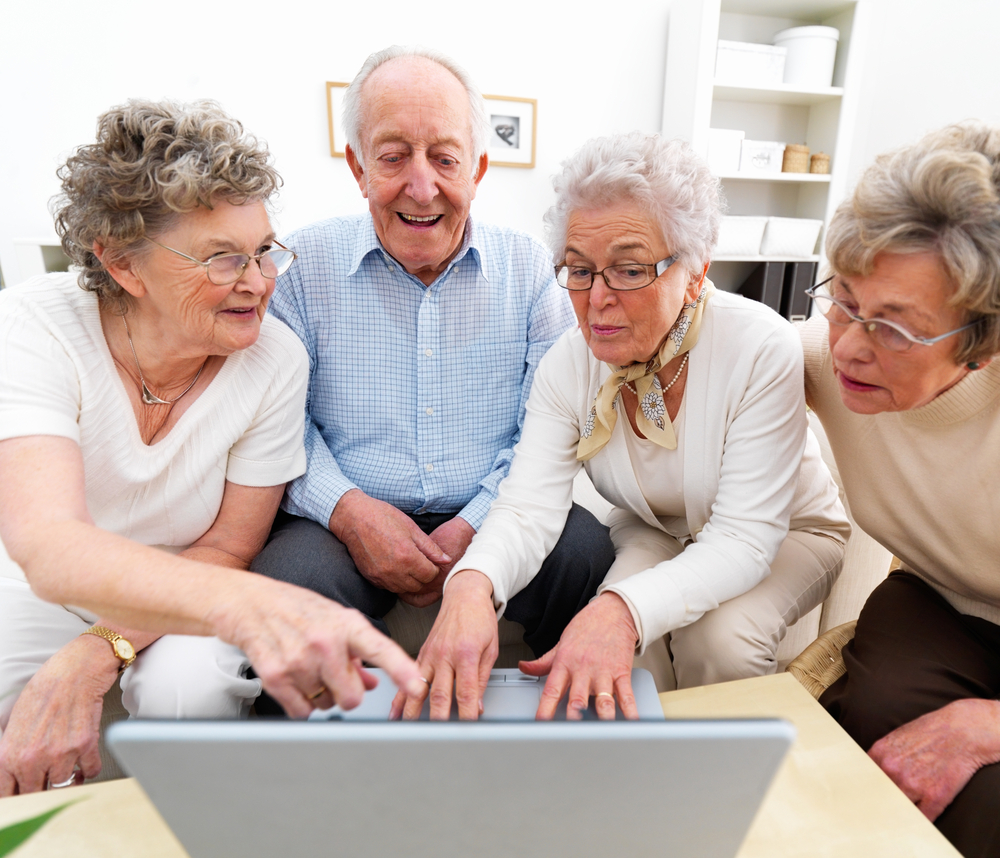 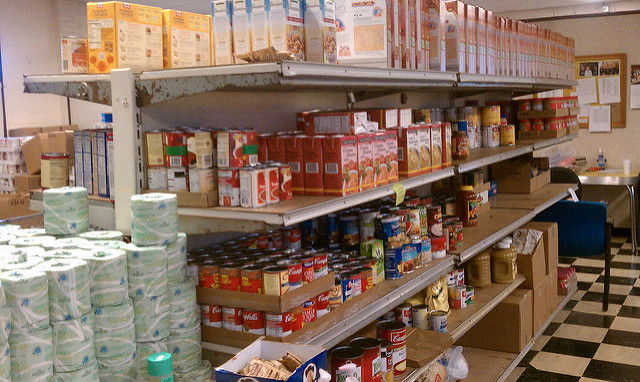 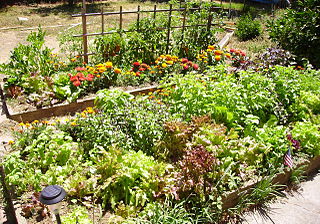 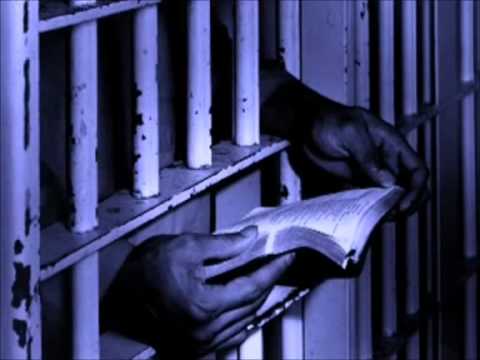 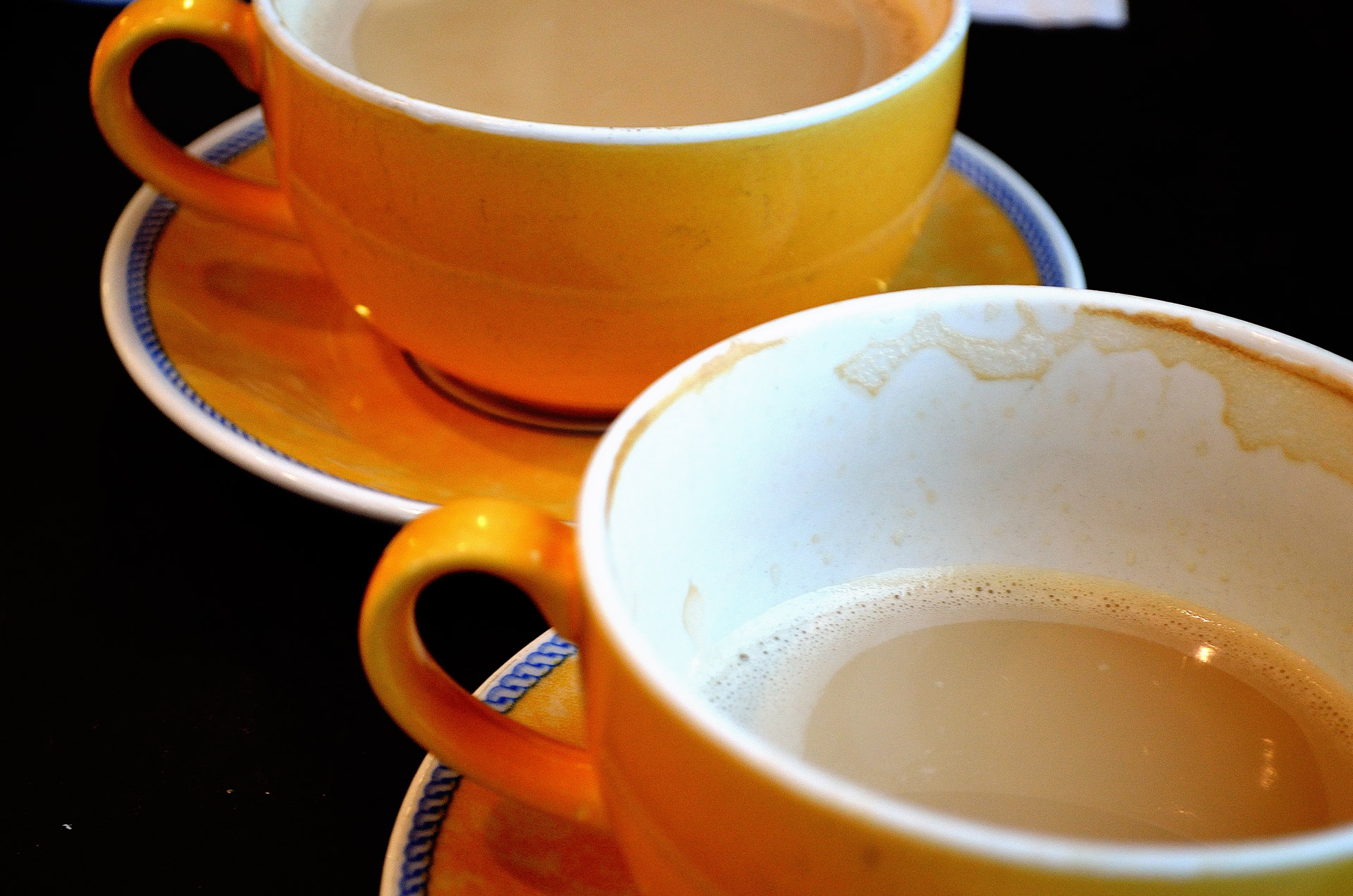 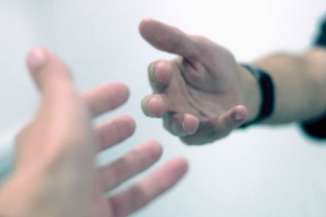 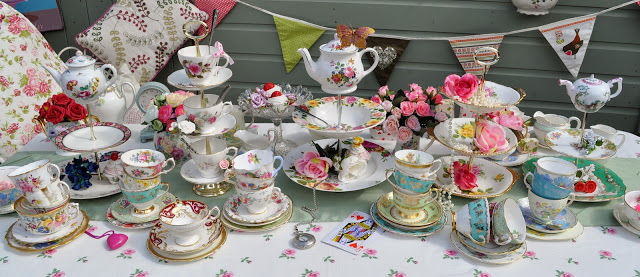 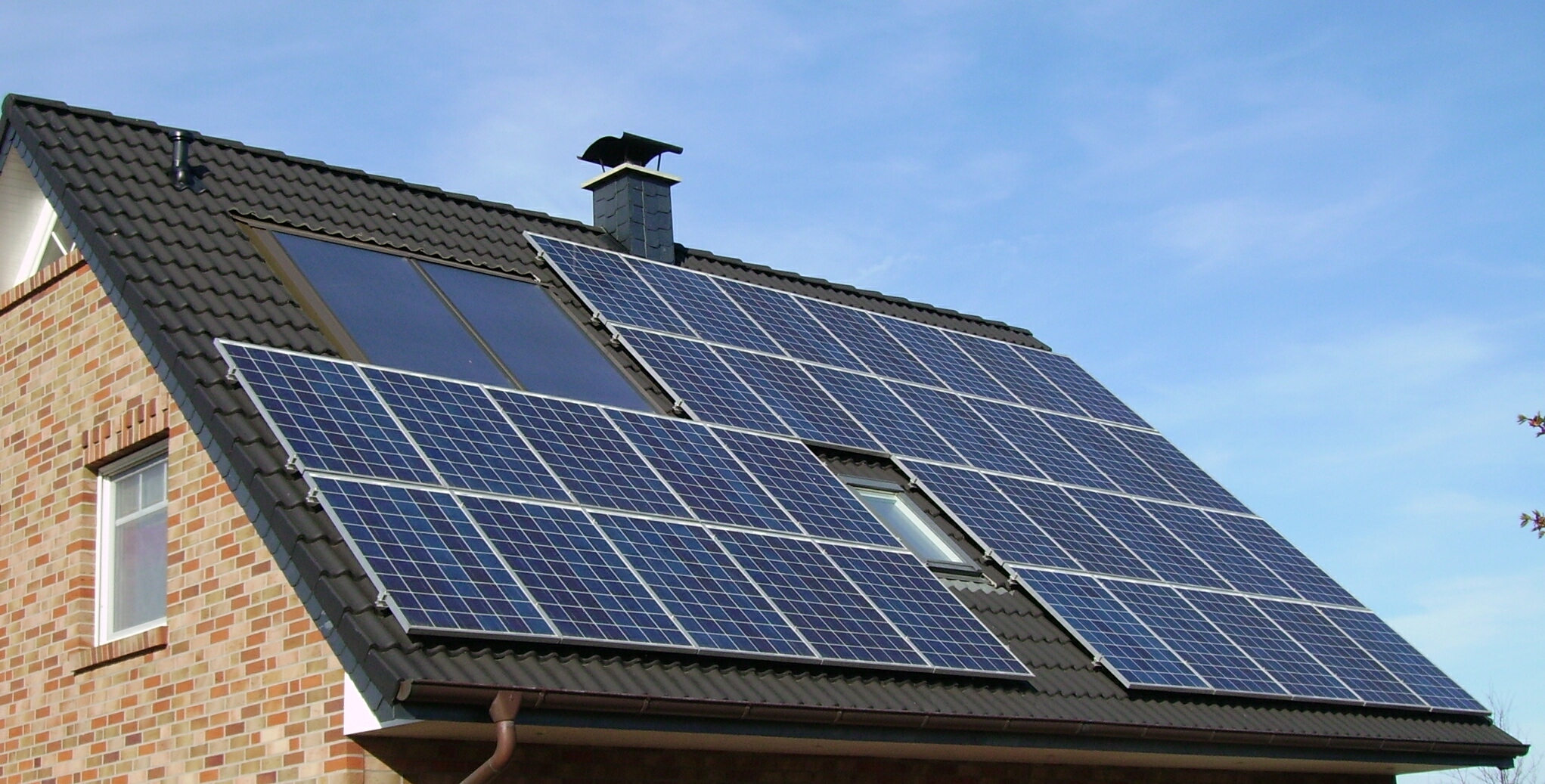 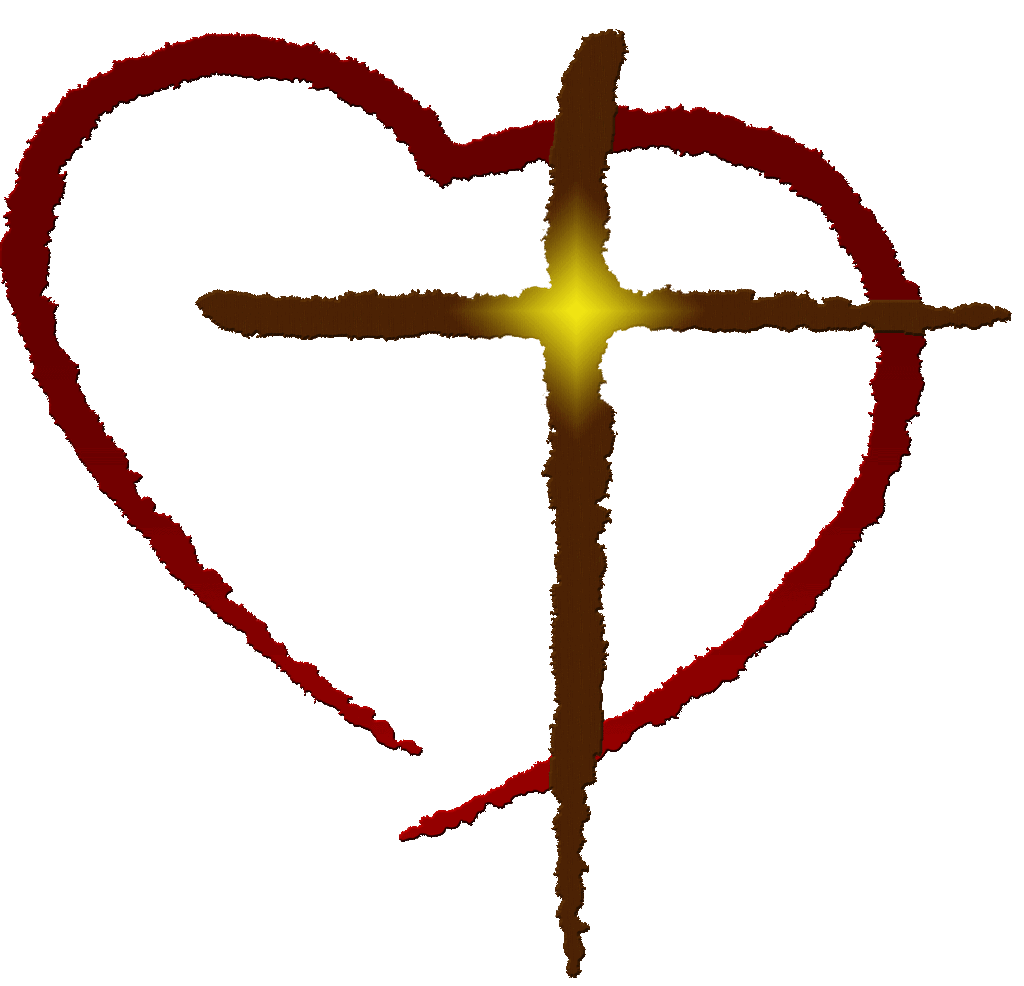 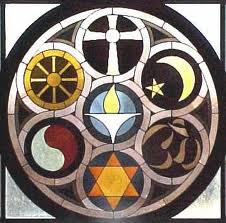 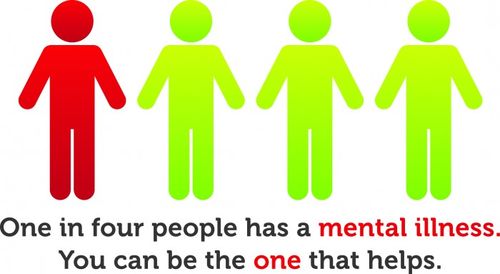 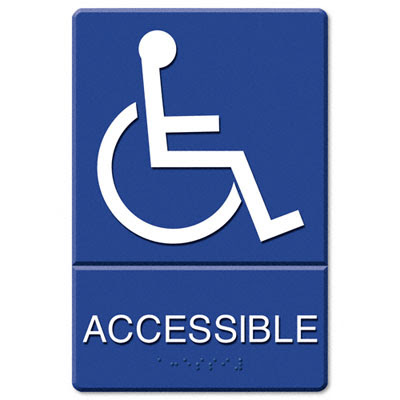 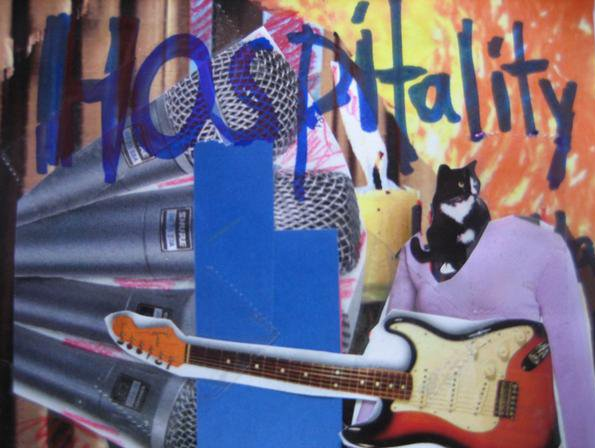 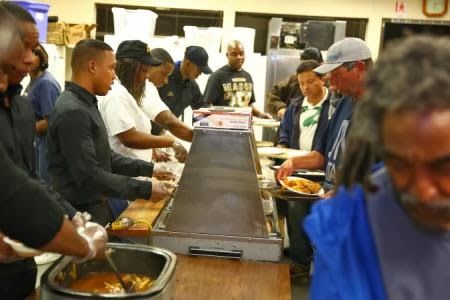 Good news brings…..
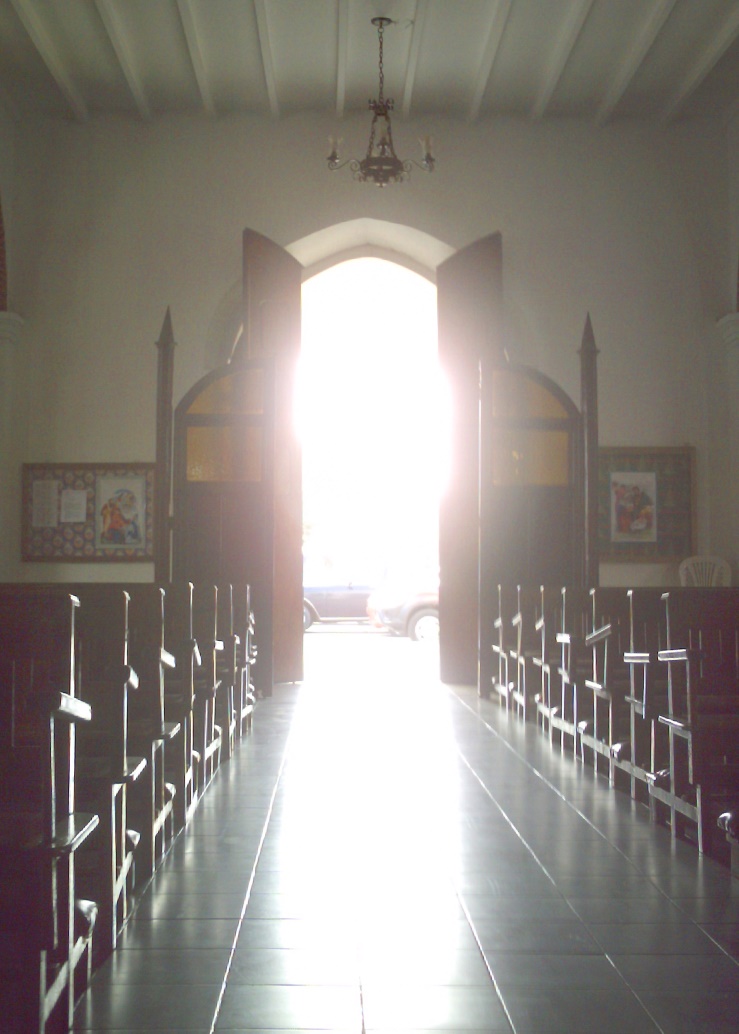 Good lives
Good communities
Good world
Go in peace to love and serve the Lord…
What we would like to see..
Parish level excitement about social responsibility and know what it means to you.
SR work is mission not an “add on” or optional “initiative”.
At the heart of Parish life and Parish life central/integral to good communities.
Safeguarding is ministry.
All clergy (& church members) feel… nurtured, supported, valued, safe, protected 
and confident to 
ask for help!
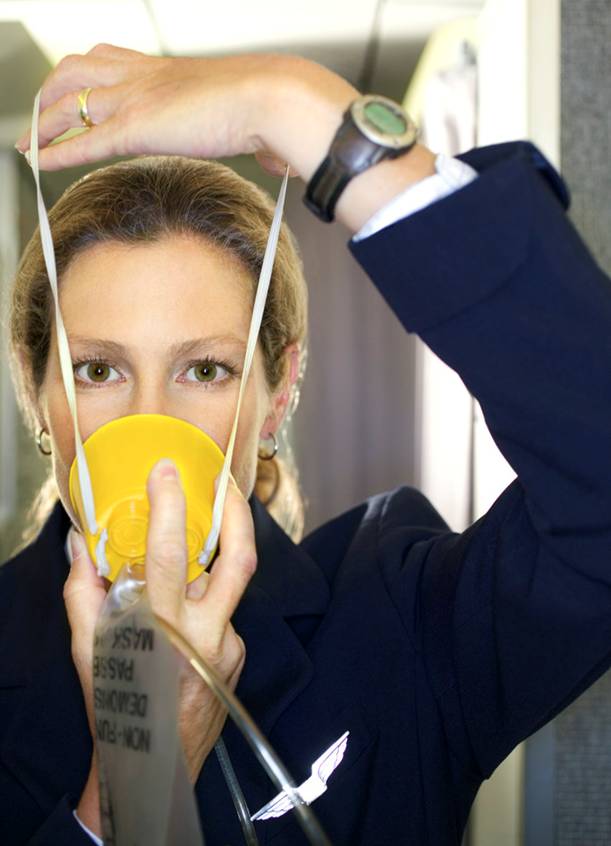 Committee Plans And Priorities 2017 to 2018
Headline Activity
Loneliness And Isolation
Disability And Access
Financial Resilience.
Thematic Development
Mental Health Forum
Criminal Justice Group
Disability Forum
Environment Forum
Older People (Dementia) Forum
Faithful Neighbours Forum
Geographic Focus
Urban Mission And Ministry Committee
Rural Steering Group
(TLT)
Know Your Church Know Your Neighbourhood
Places Of Welcome.
Facilitate conversations to help you decide / discern and plan.
Training and awareness raising opportunities
Outreach “surgeries”
Resources and sources of information
Signposting
Networking and partnership links / facilitation
Social media and I.T based activities – video shorts
Diocesan level events and groups
Our offer to you….
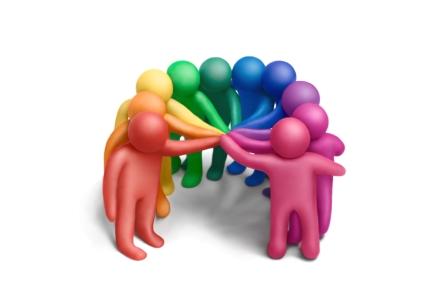 A quick fire approach to social responsibility…!
Yellow – something that you enjoy, really like or are interested in…..
Orange - an issue or problem that is most significant to your local community.
Green – how you might address the orange thing with the yellow activity or interest
Pink – who else might be interested in this in your congregation / Parish and local community
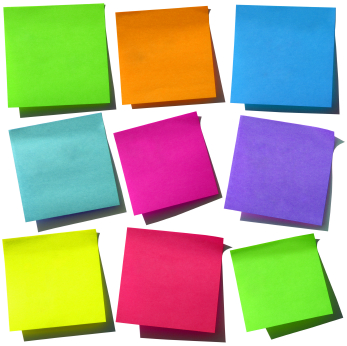 Take a sticky of each colour…….
Deborah Dalby
debbie.dalby@chester.anglican.org
Director of Social Responsibility
Tel 01928 718834 ext 235